inStock
Python Stock Tracking Project
By Miguel Mastache
10/28/22
CEIS150Module 1
Software Environment Setup
By Miguel Mastache
10/28/22
Introduction
inStock is a simple stock tracking application. It is capable of importing historical stock information, from either Yahoo! Finance, via CSV or web scraping.  This app is able to save your stock purchase history, and produce reports based on your purchase history.
Environment
This part of the project focus’ on setting up the environment used to develop the stock tracking application.
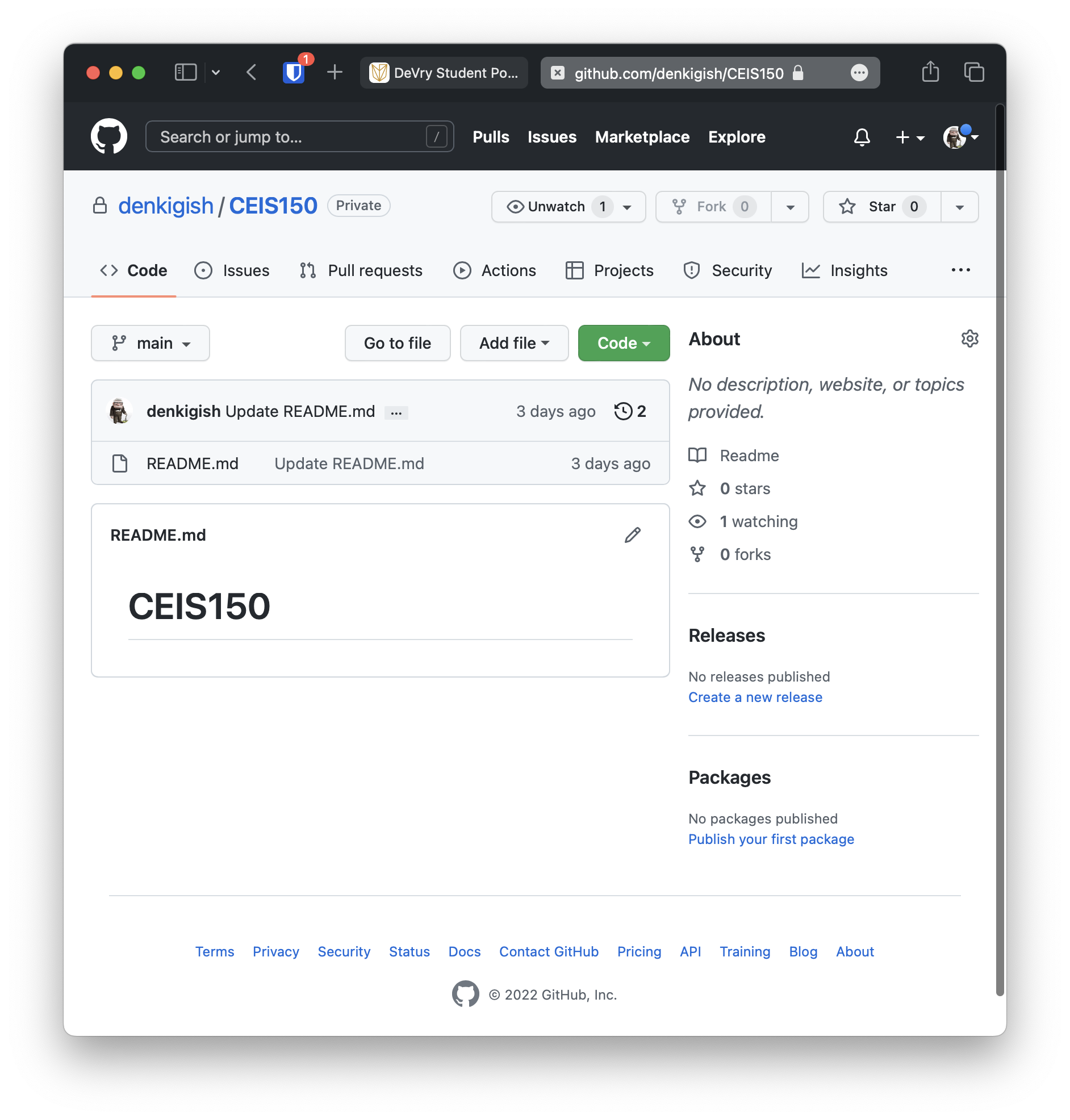 GitHub
Screen shot of GitHub project repository.

For this class, I setup a GitHub repository. It can be found at:
https://github.com/denkigish
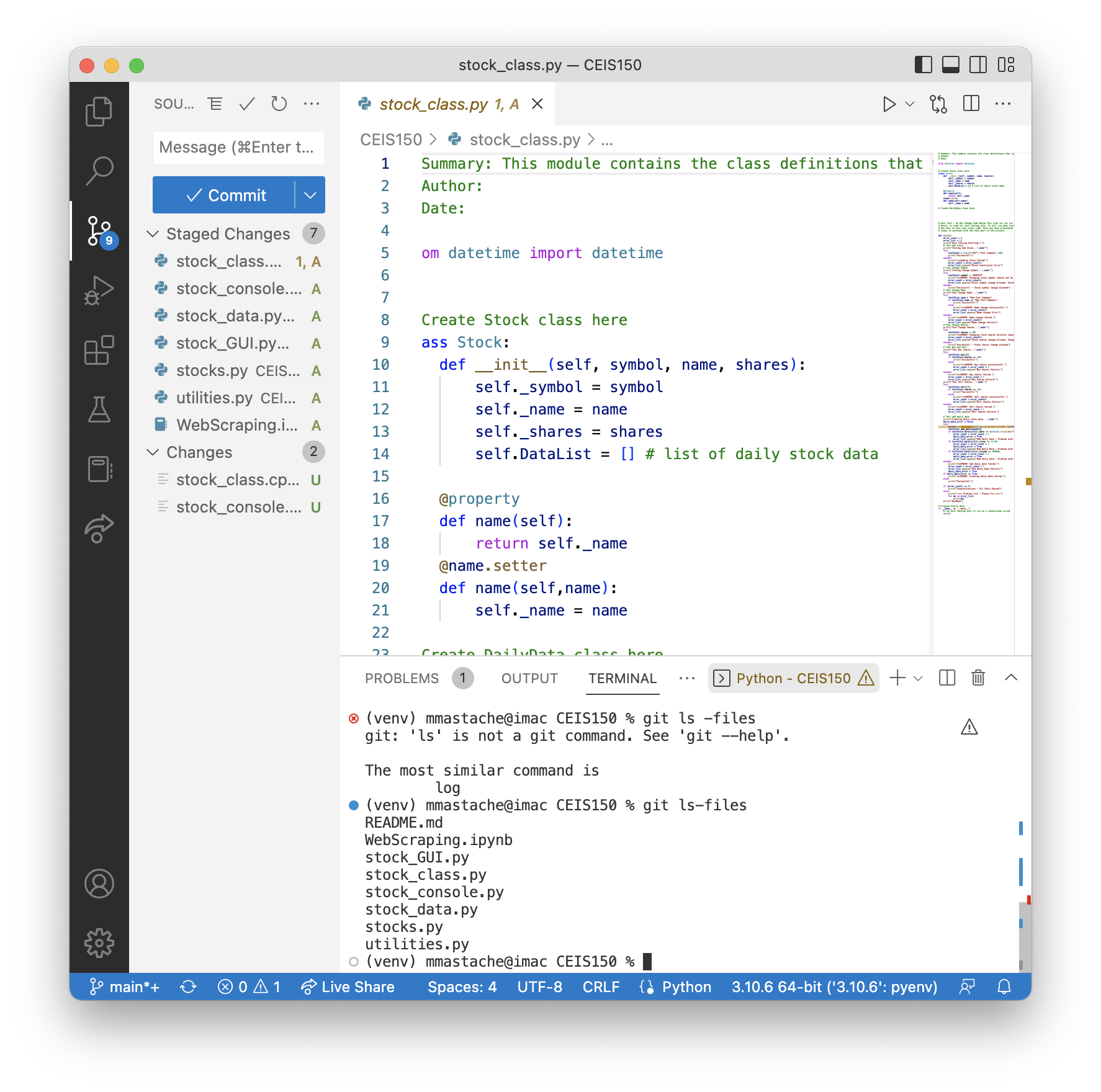 IDE & Starter Files
Screen shot of your IDE (Spyder or VS Code) with the project Starter Files loaded.

Also chose to use the VS Code IDE for development of the project. Shown is VS Code with the starter files loaded.
Program
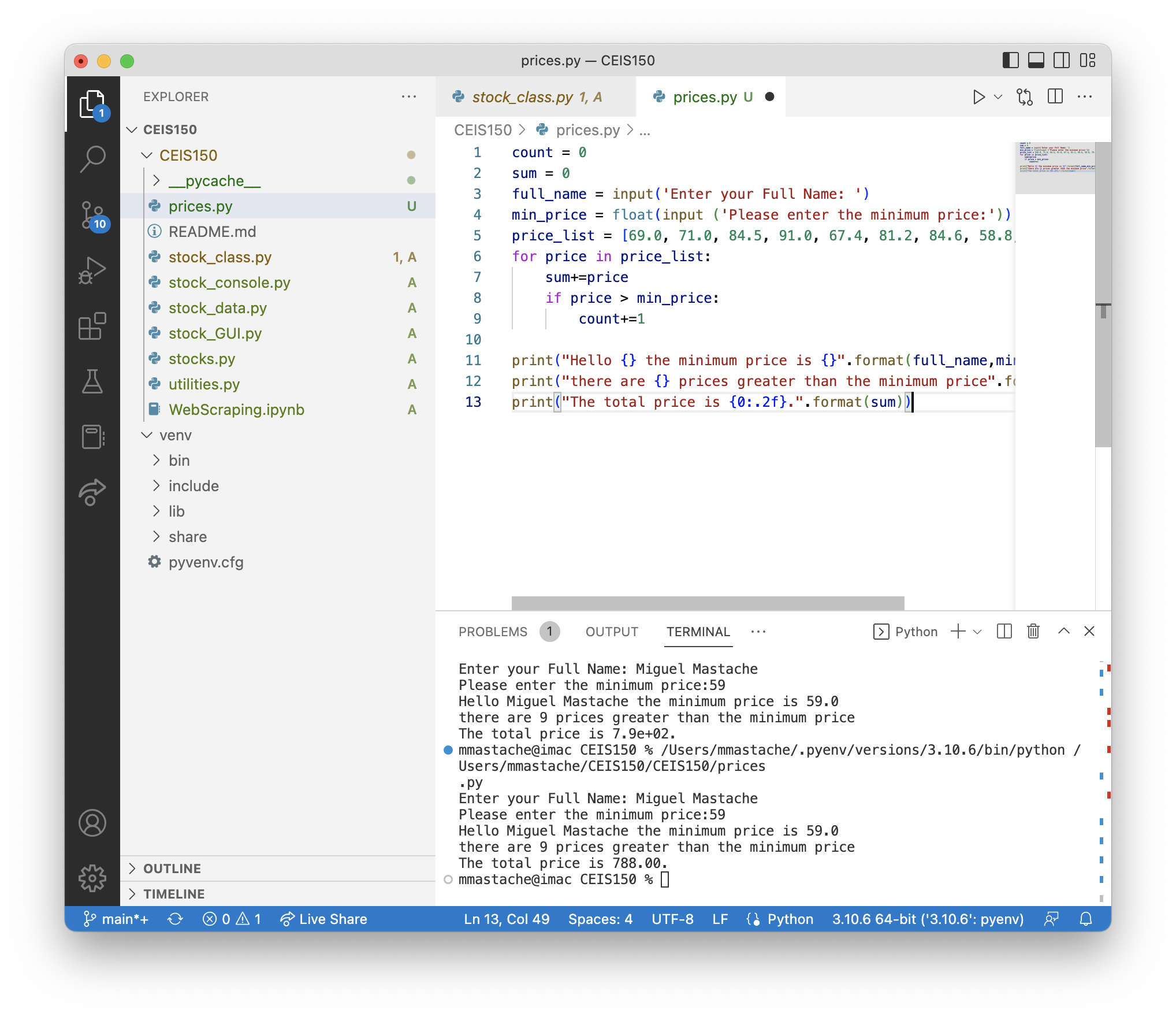 Screen shot of Python program running successfully. 

prices.py  working with price list, summing, and counting stocks above minimum price.
UML and Class Definition
This section covers the development of  the classes needed to work with our stock and history data. These classes are the foundation of my program.
Rubric
Class Diagram
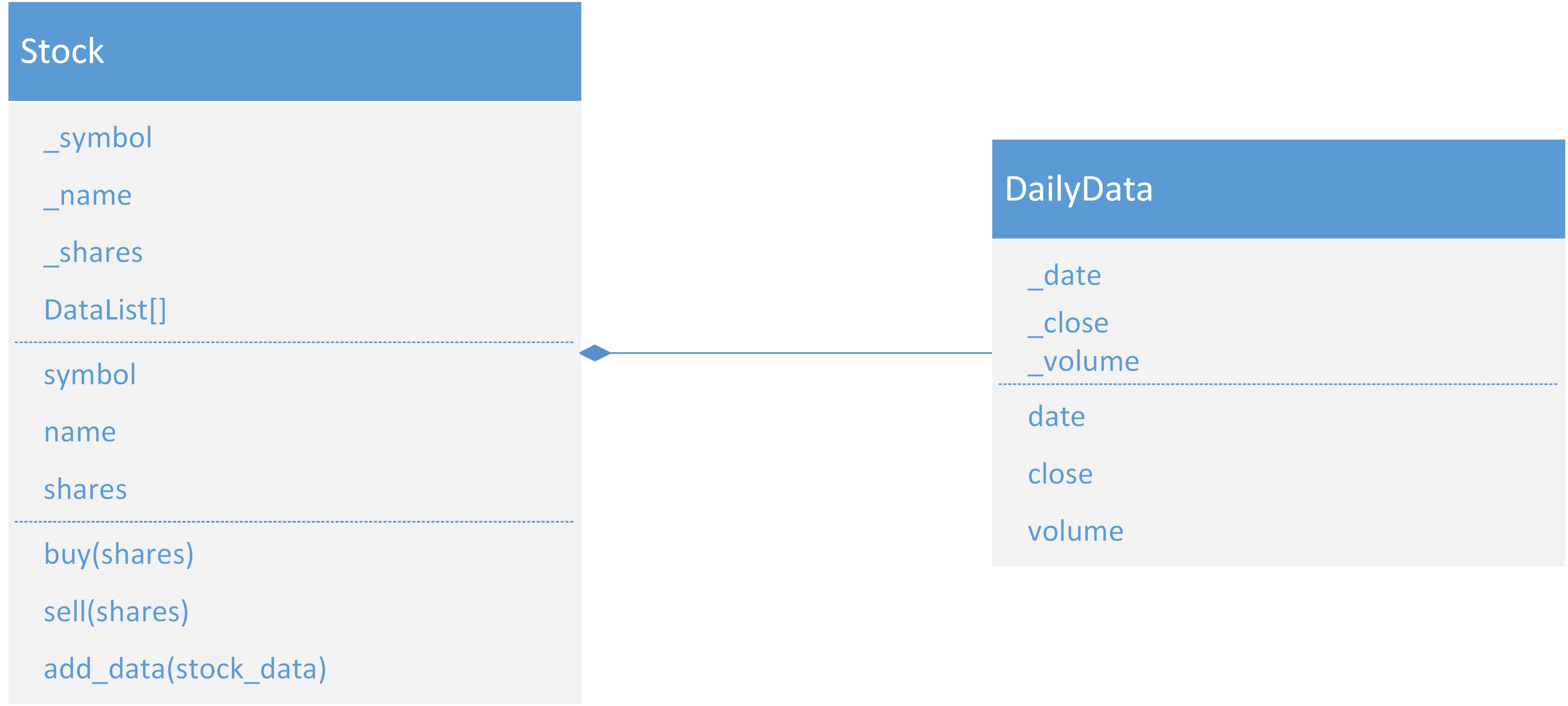 Paste your Visio Class Diagram
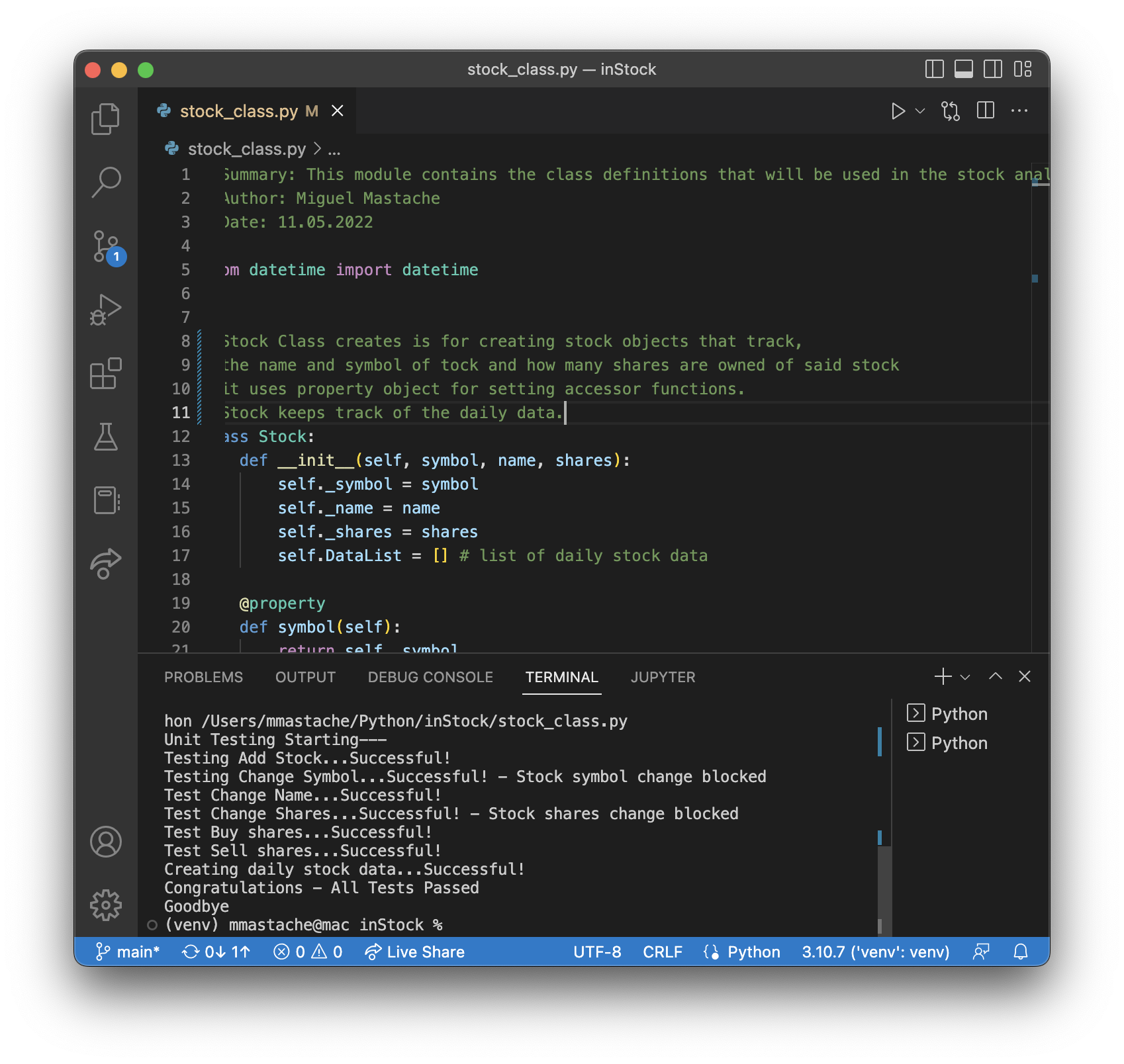 Class Code
Screen Shot of your stock_class.py file.
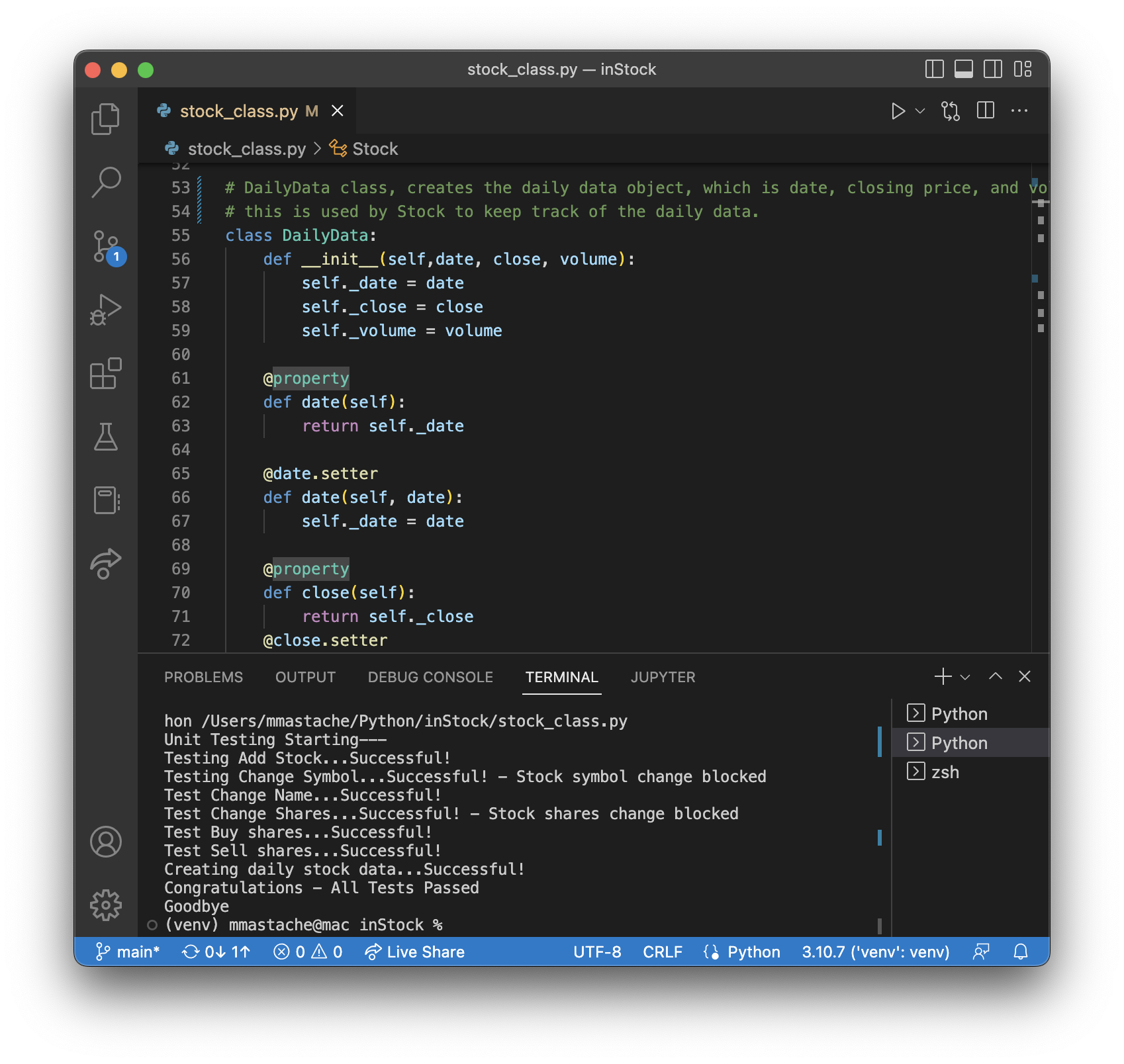 Unit Test
Screen Shot of your successful unit test.
Rubric
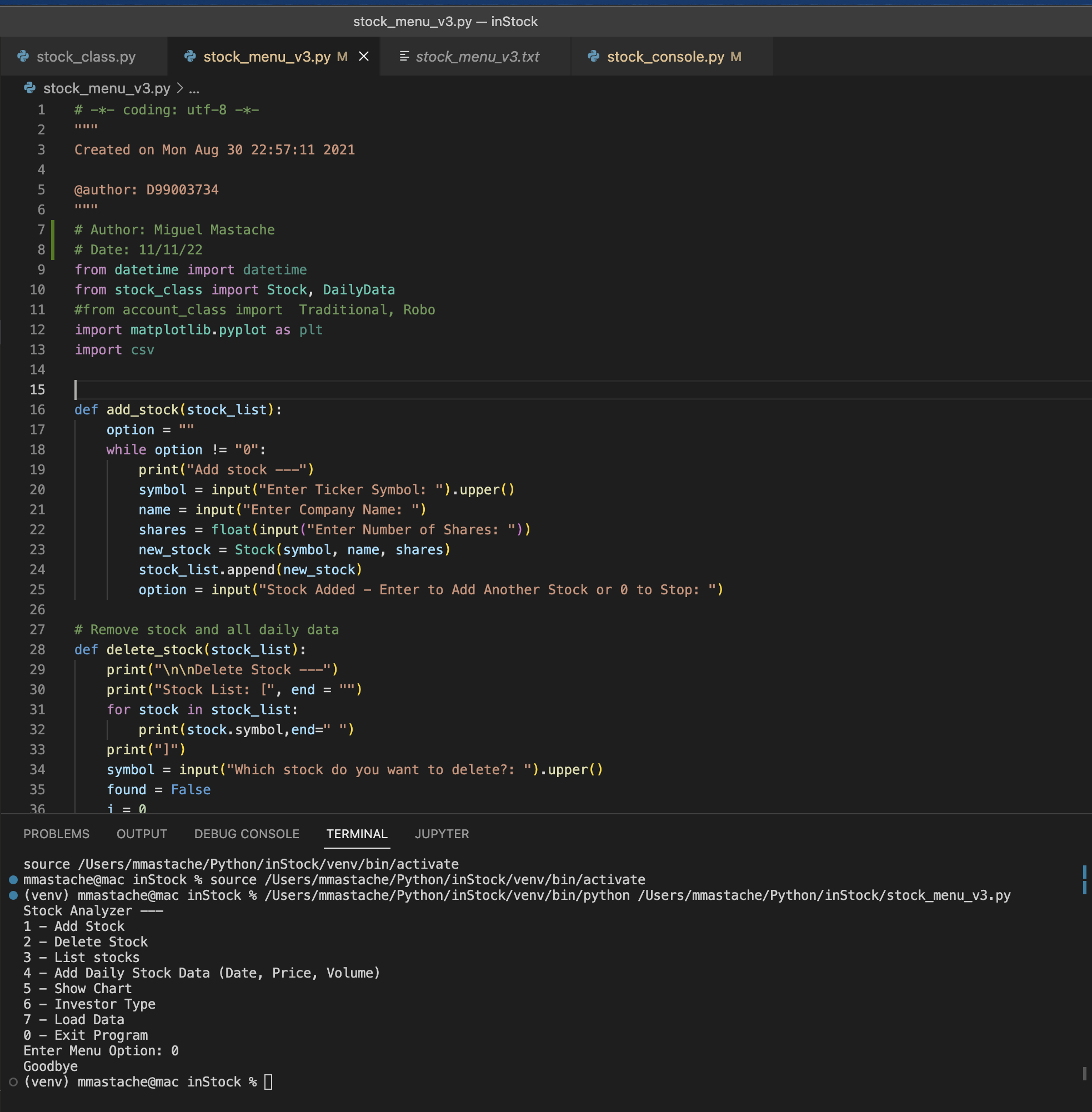 Code
Code snippet.
Adding a Stock
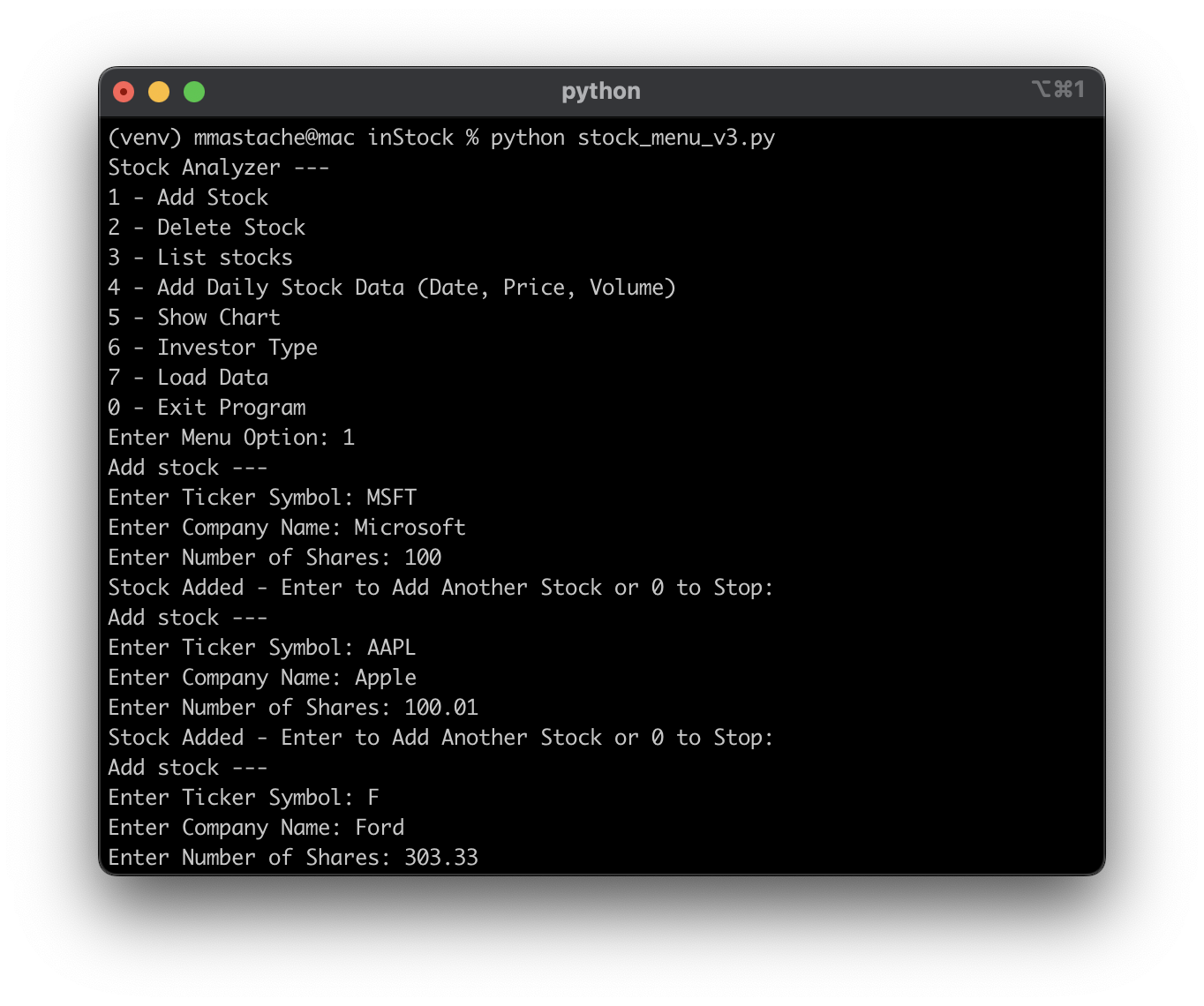 Paste a screen shot of your working Stock program.
Listing 3 Stocks
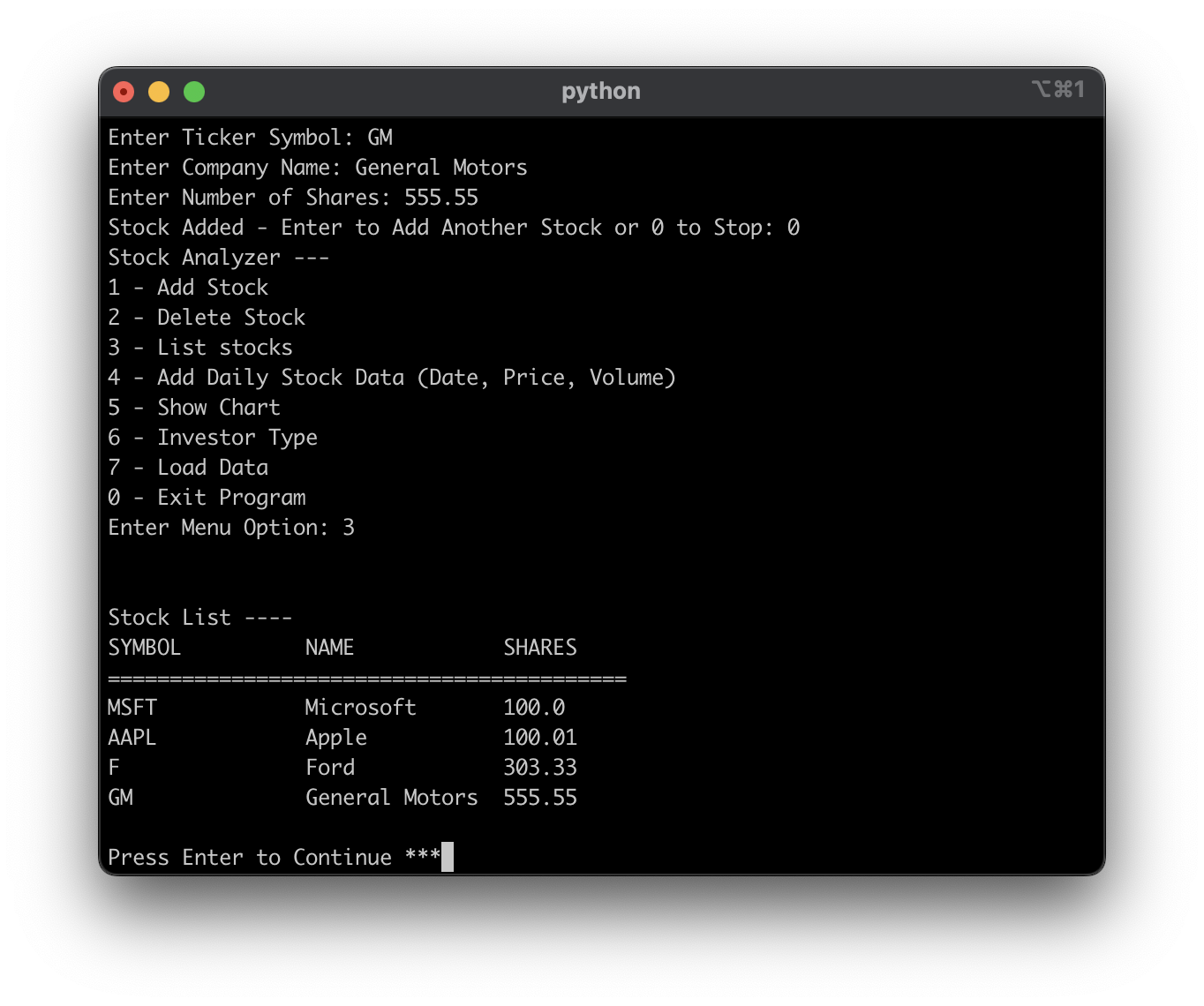 Paste a screen shot of your working Stock program.
Daily Data
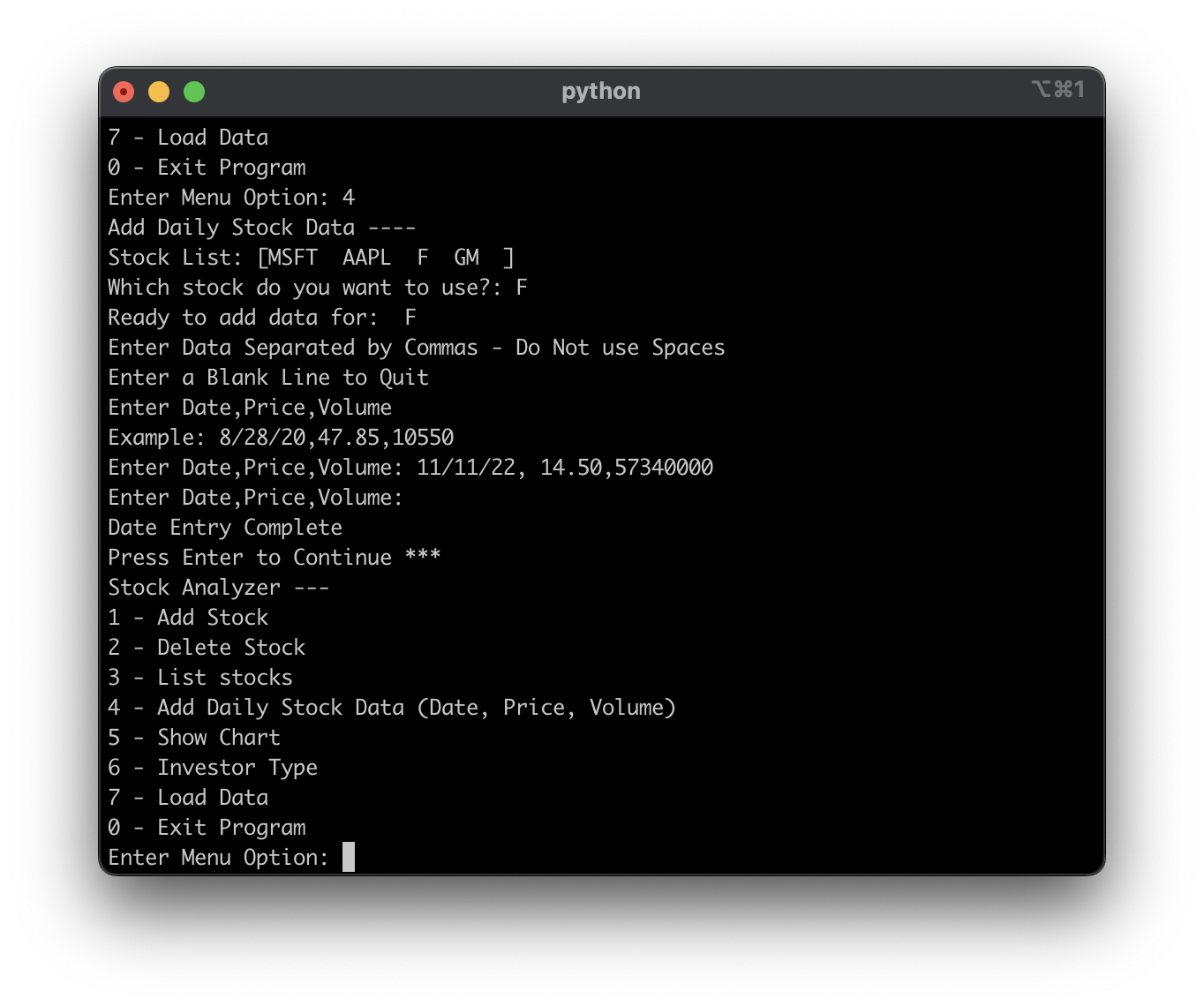 Paste a screen shot of your working Stock program.
CEIS150Module 4
Inheritance
Summary Report
By Miguel Mastache
11/16/22
CEIS150Module 4
Inheritance
Summary Report
By Miguel Mastache
11/16/22
Rubric
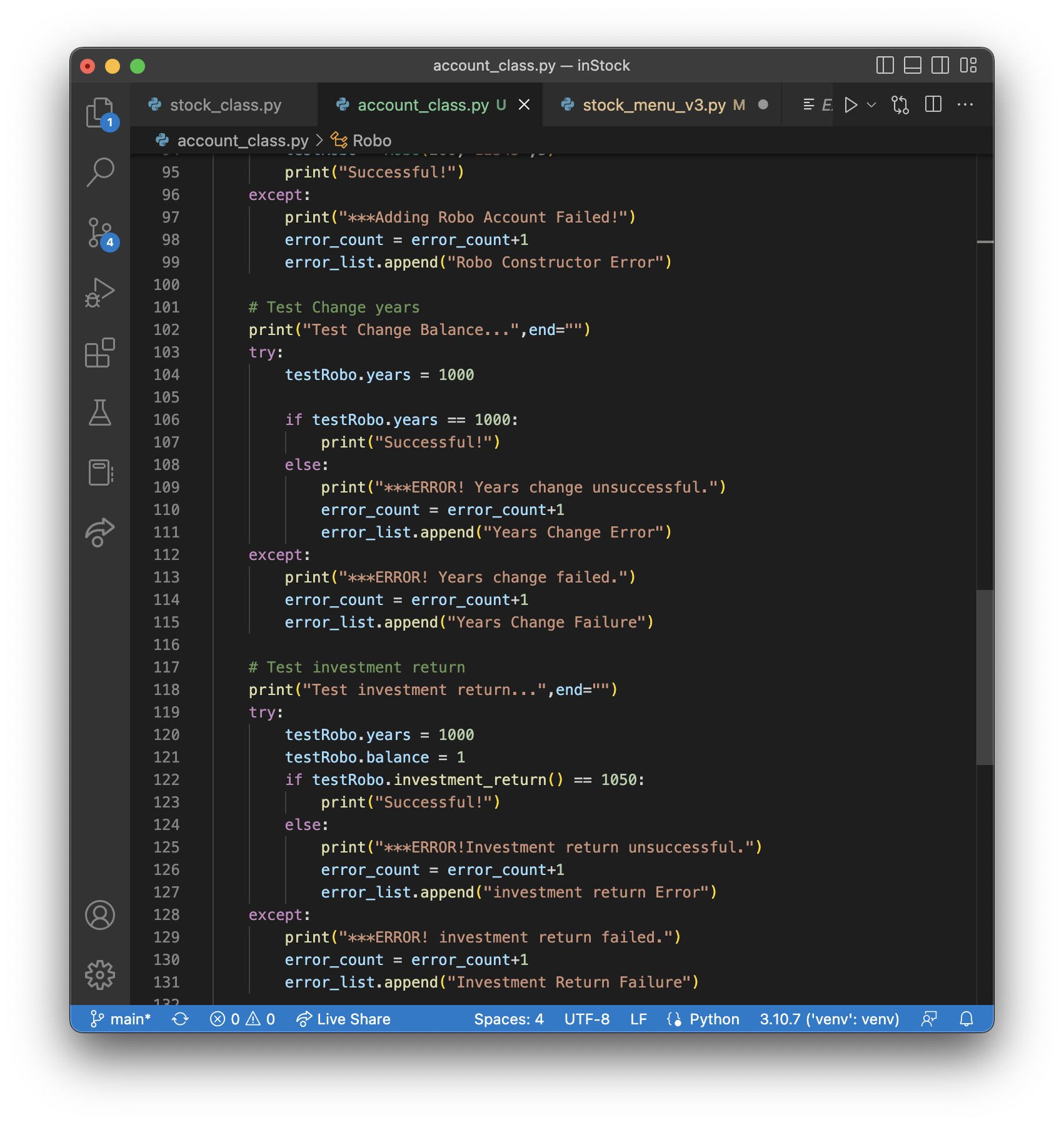 Inherited classes
Paste a screen shot of your classes
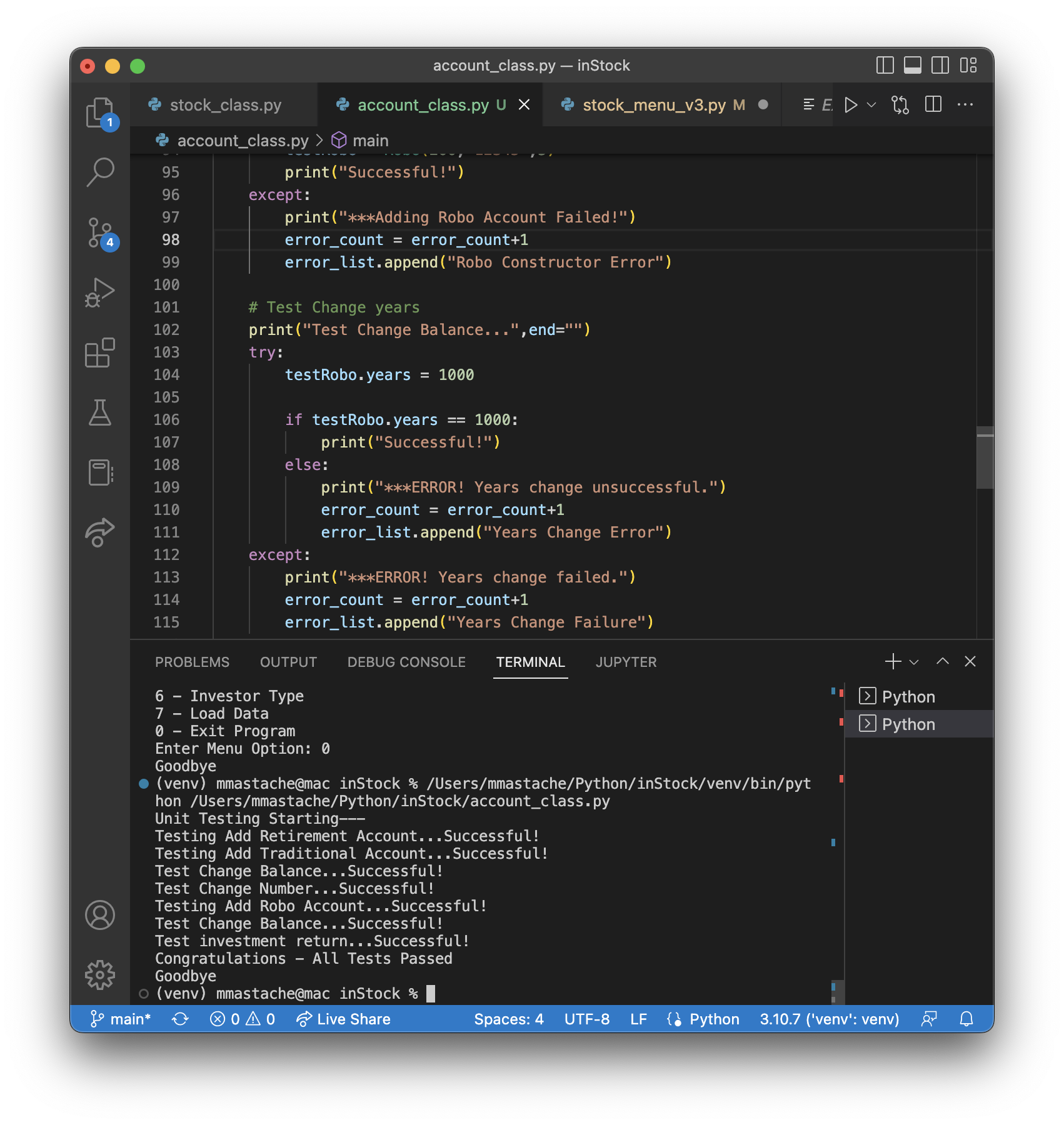 Unit Tests
Paste a screen shot of your unit tests successfully completed
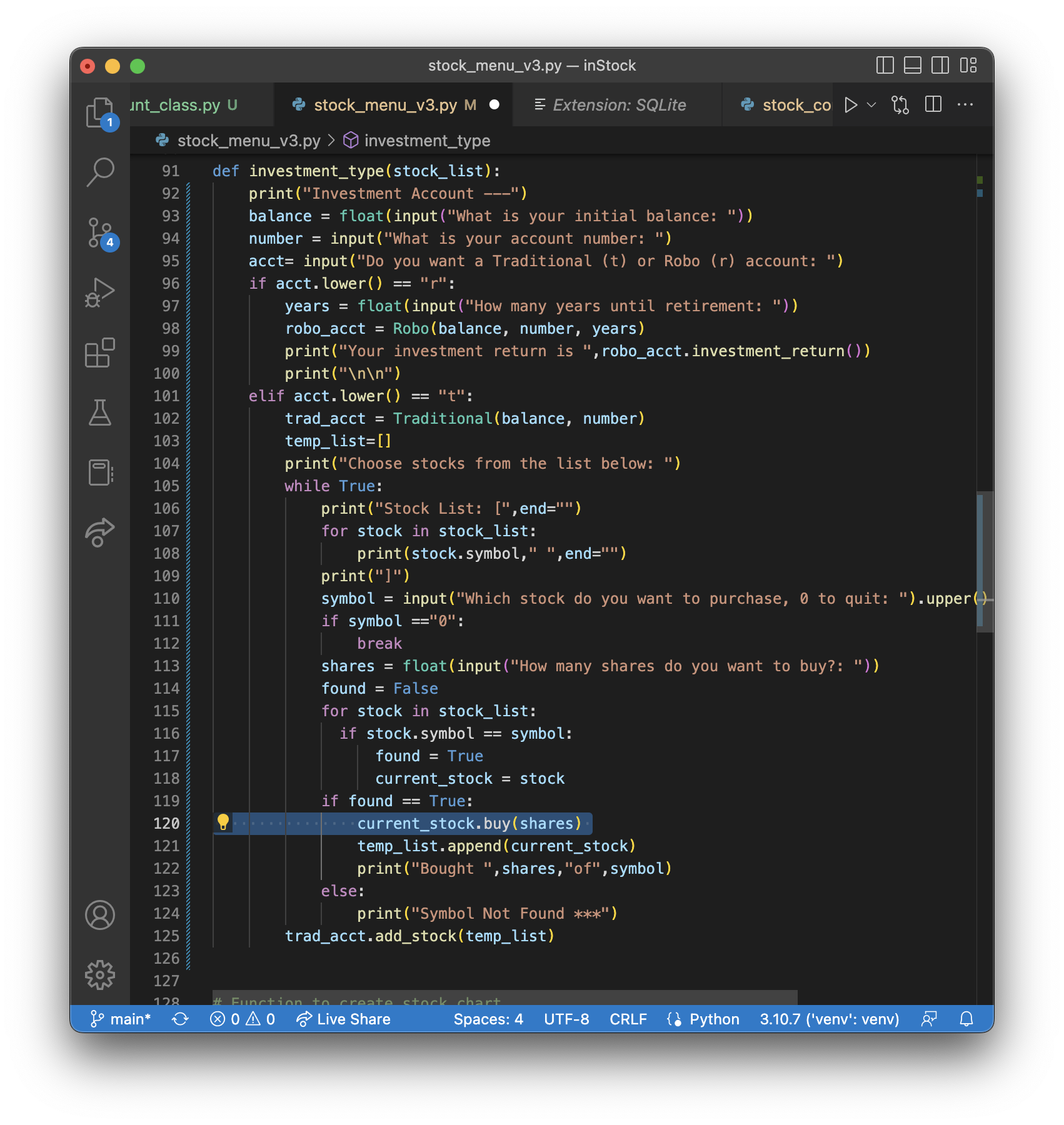 Stock menu program
Paste a screen shot of your classes in the main program
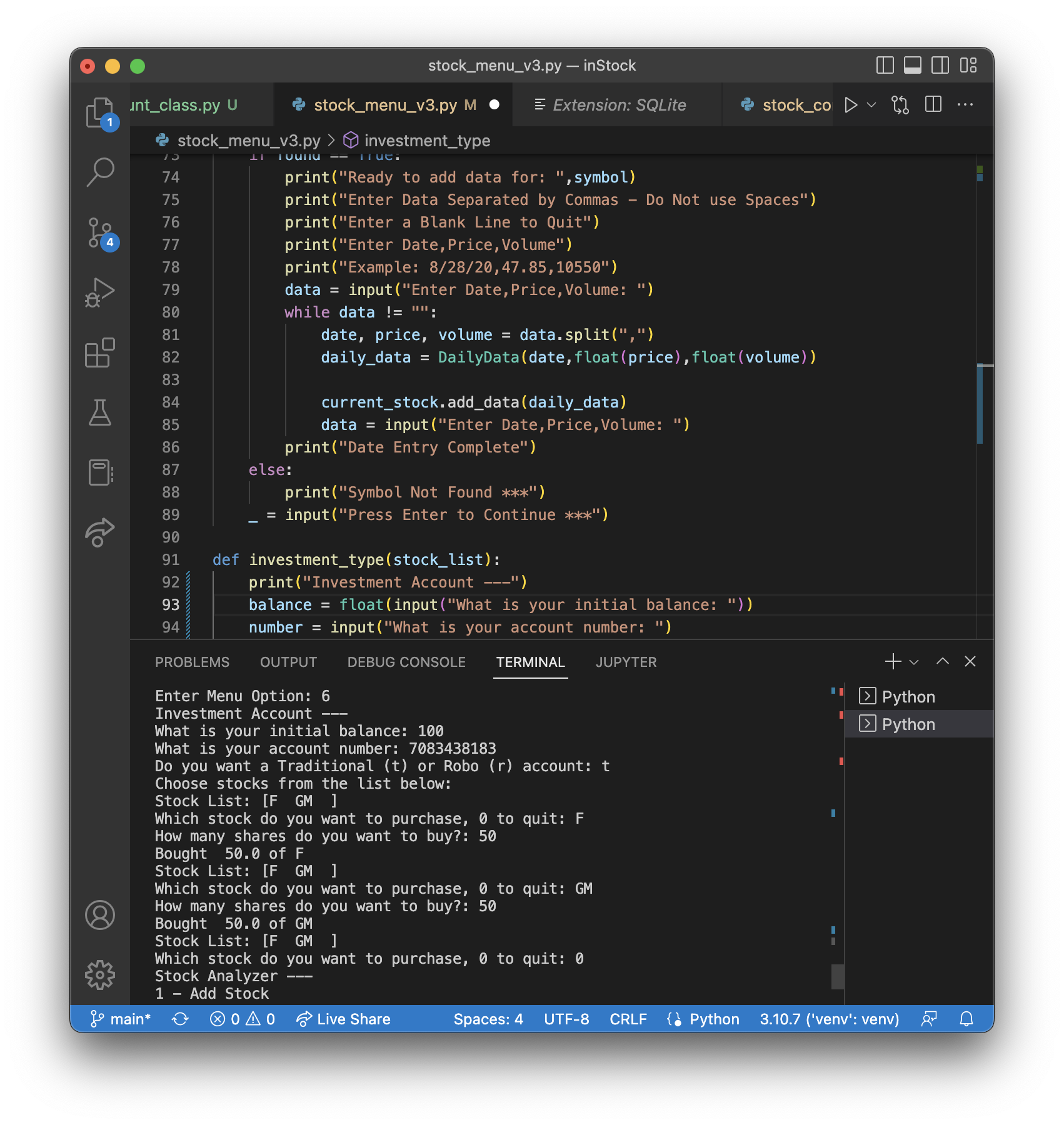 Stock menu program
Traditional Account
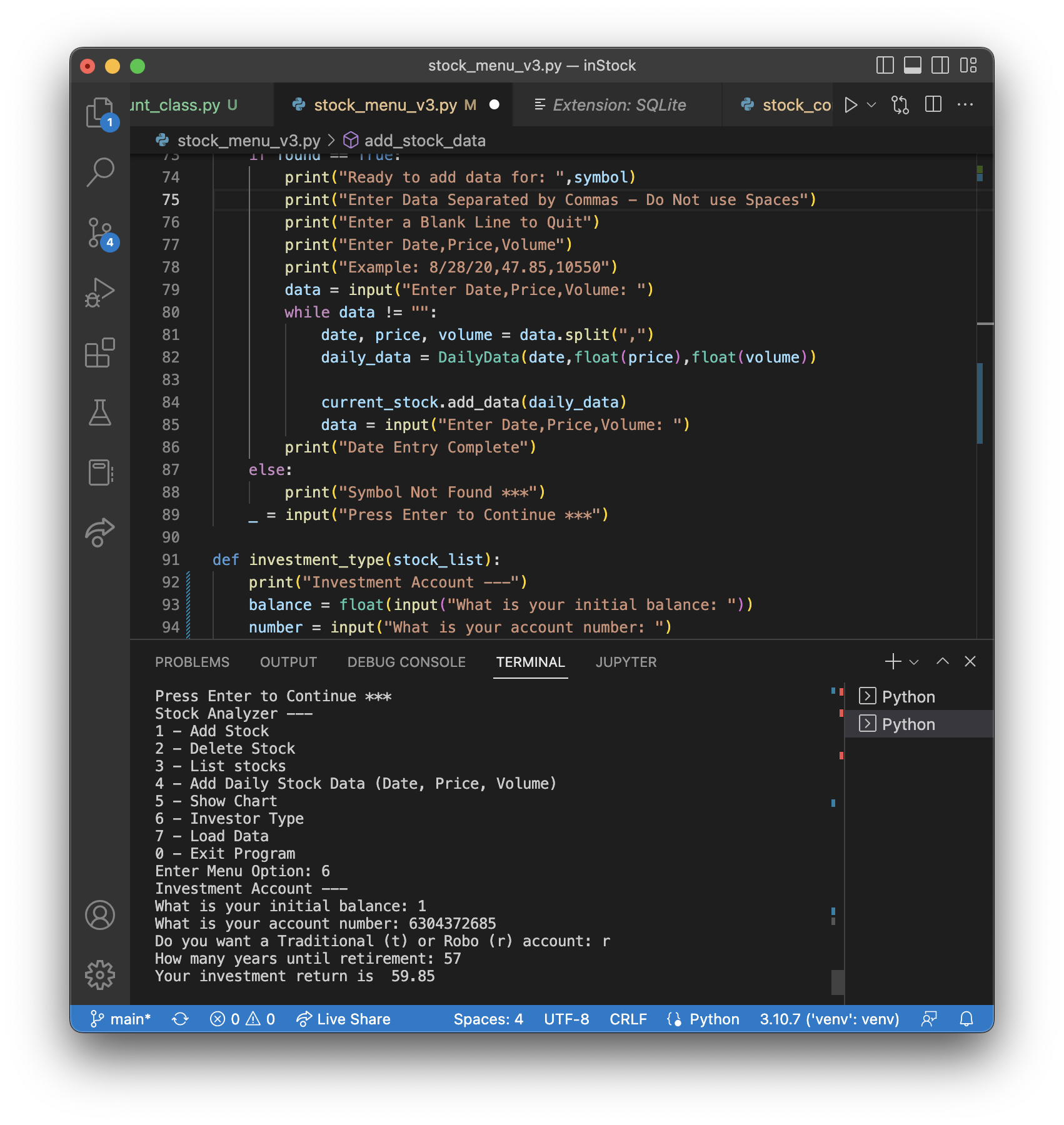 Stock menu program
Robo Account
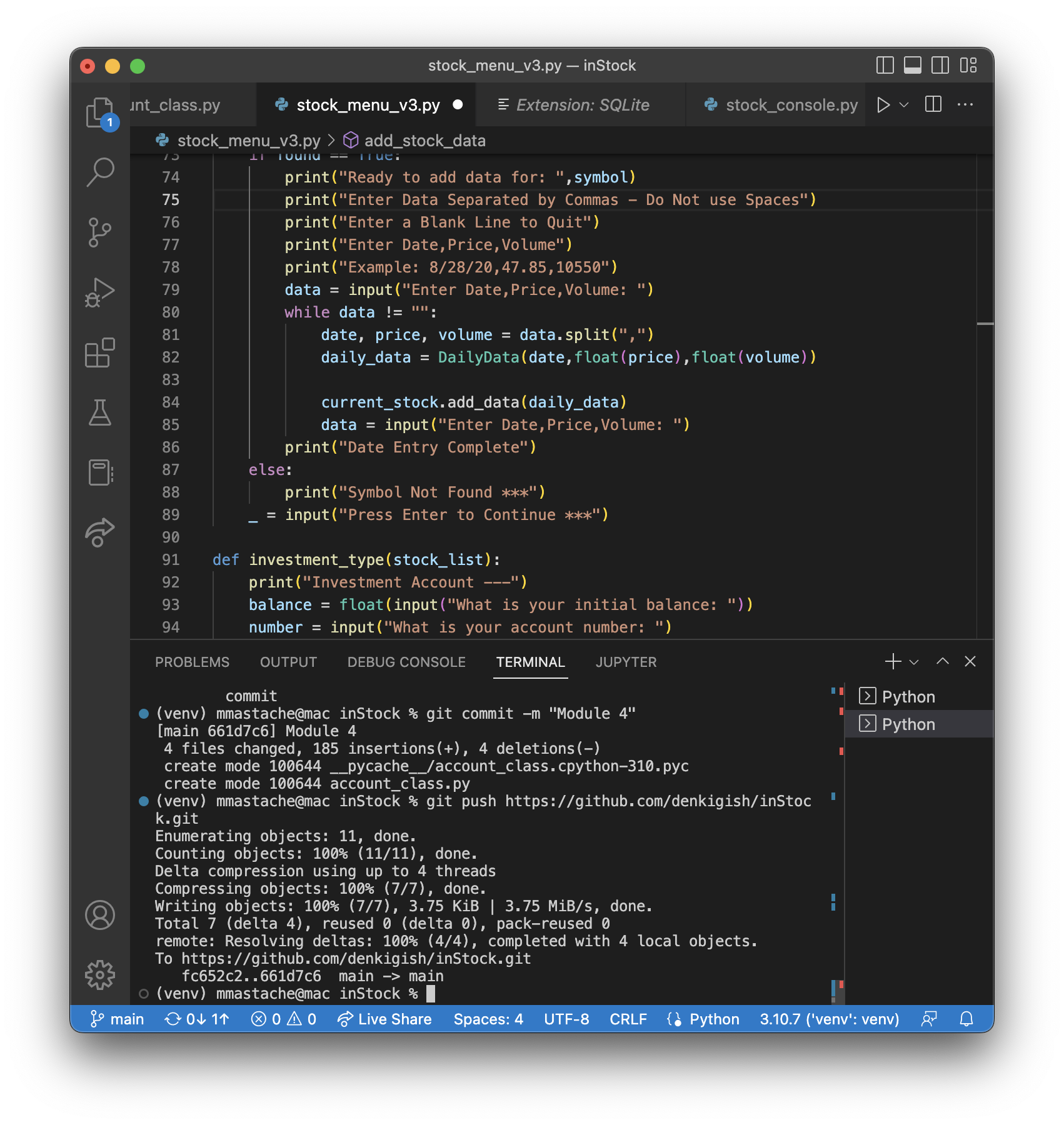 Github Push
CEIS150Module 5
Creating a Chart
By Miguel Mastache
11/21/22
Rubric
Chart
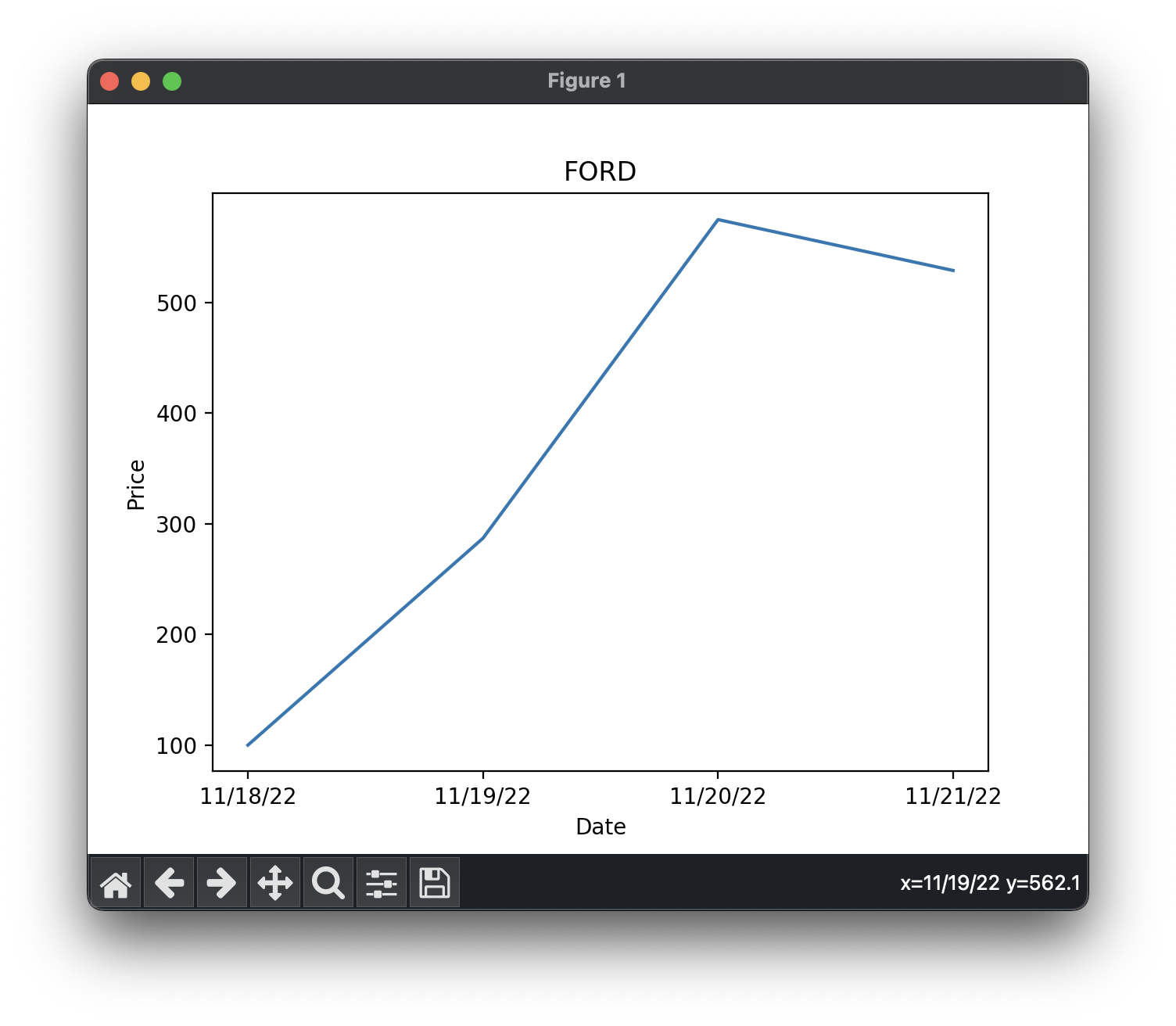 Paste a screen shot of your stock chart.
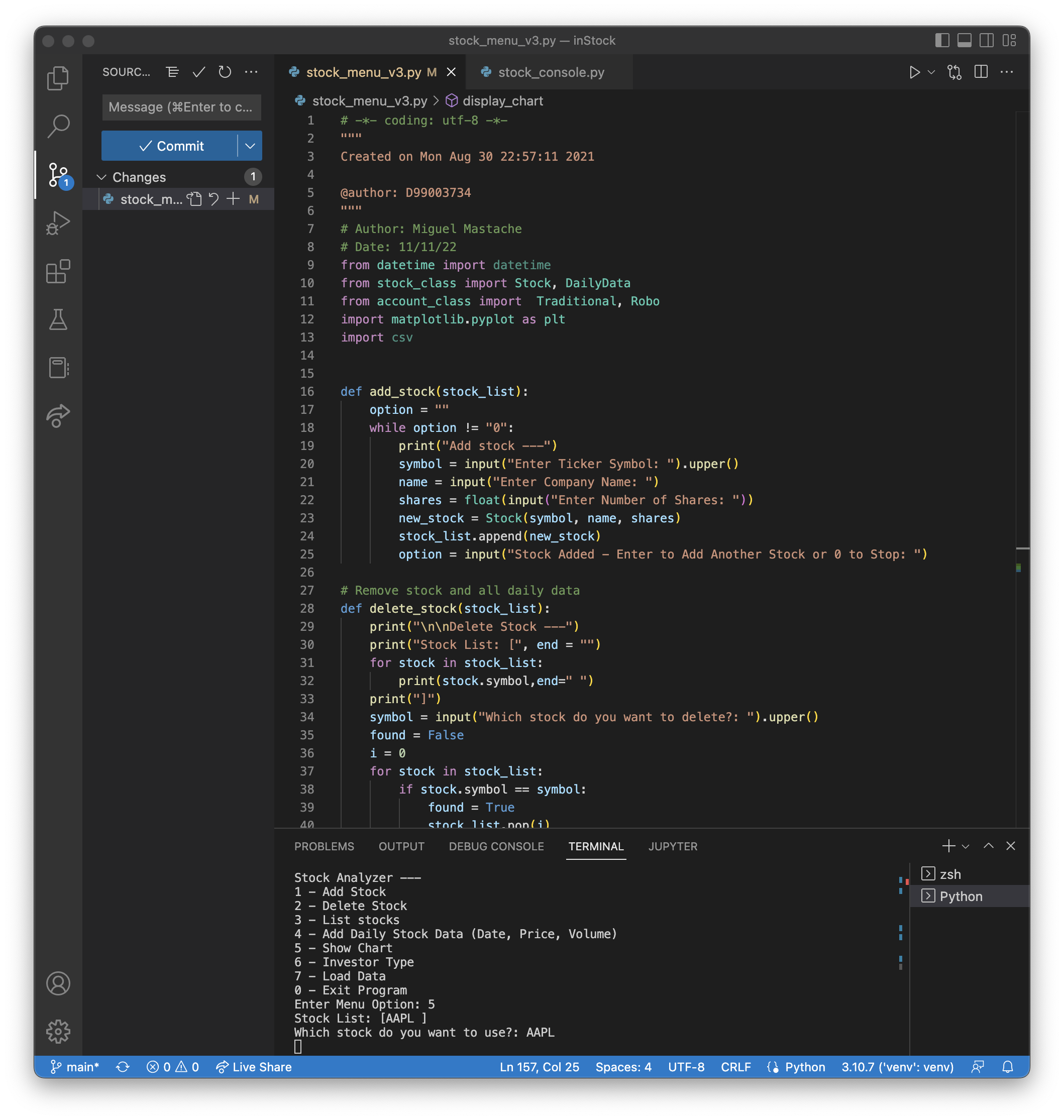 Code
CEIS150Module 6
Loading Data 
By Miguel Mastache
12/3/22
Rubric
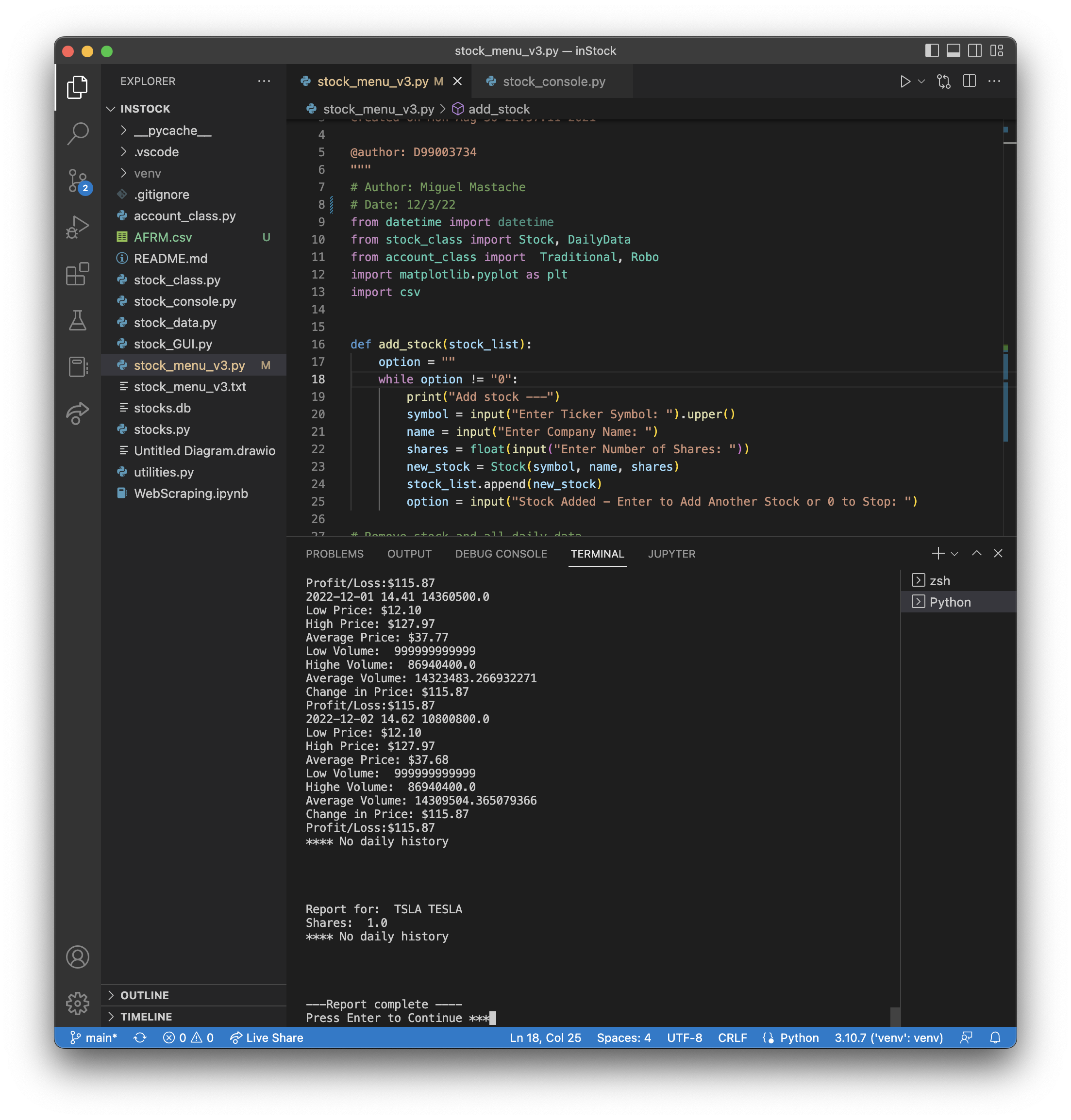 Code
File
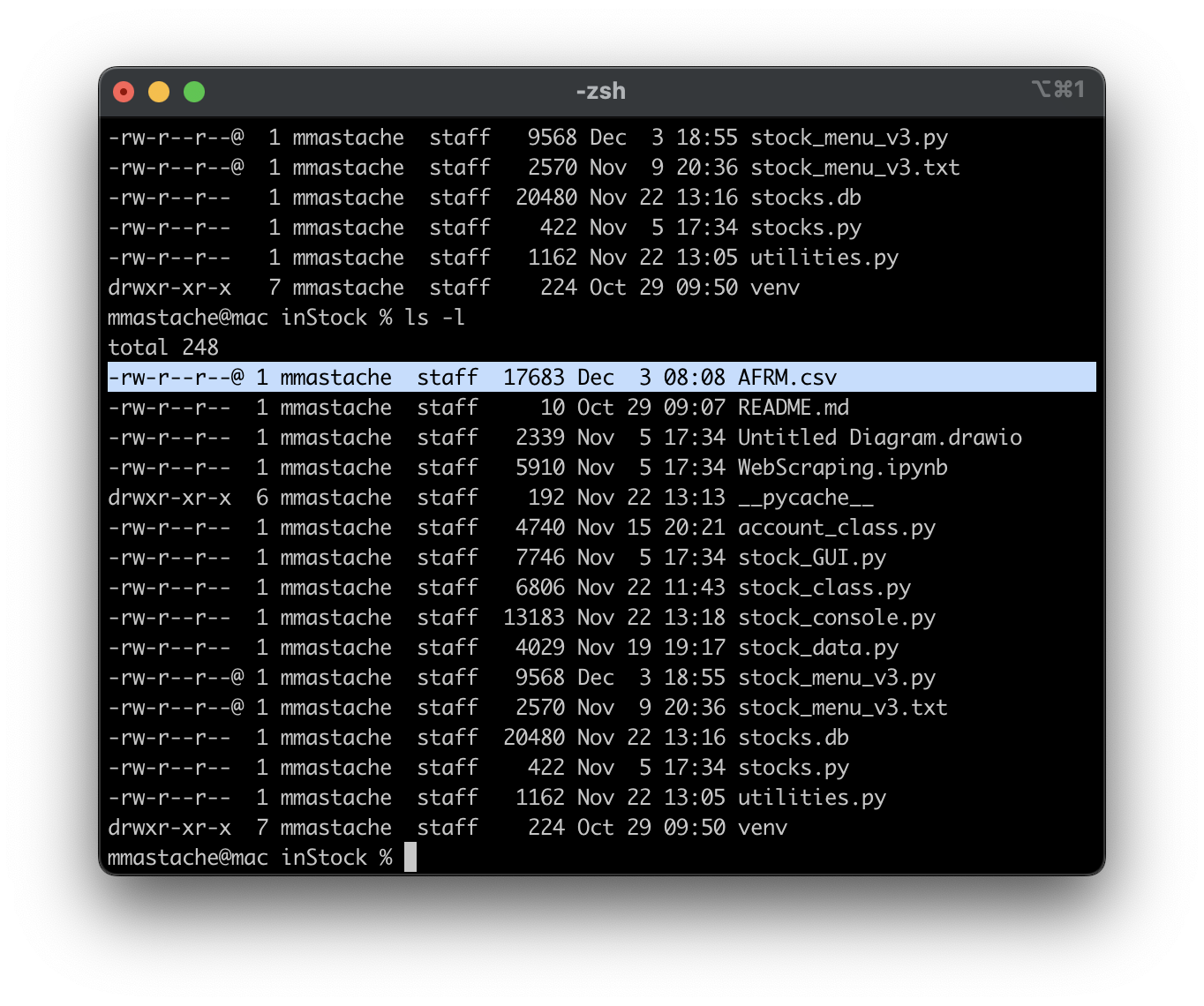 Paste a screen shot of the file downloaded from Yahoo finance
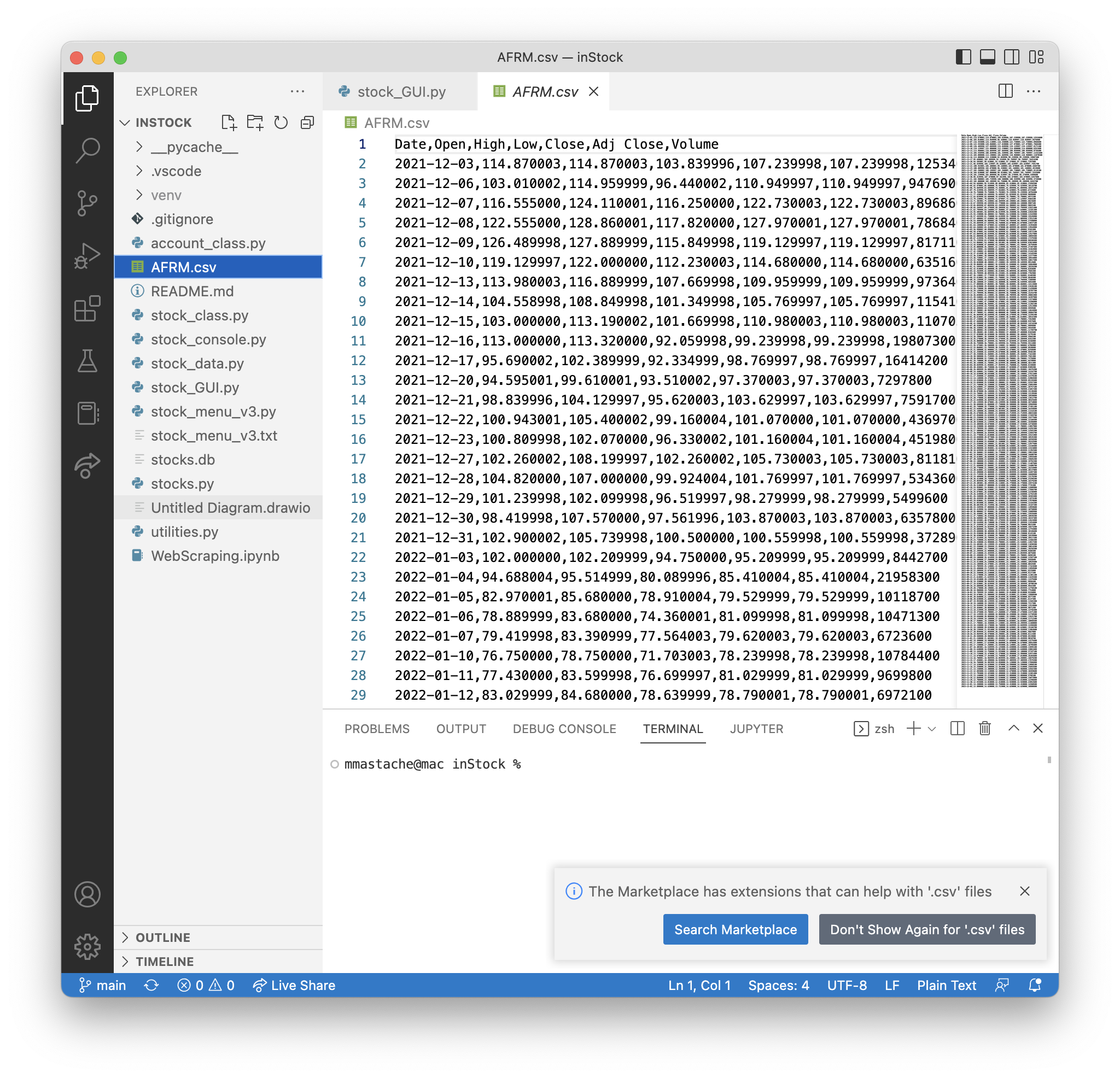 File
Paste a screen shot of the file downloaded from Yahoo finance
Importing data
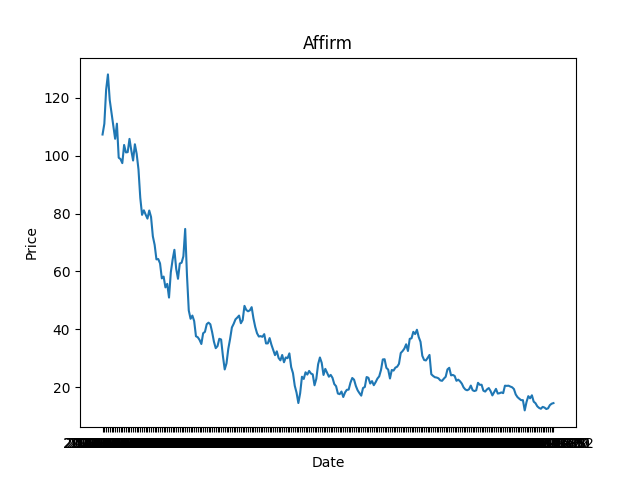 Screenshot of the historical data import
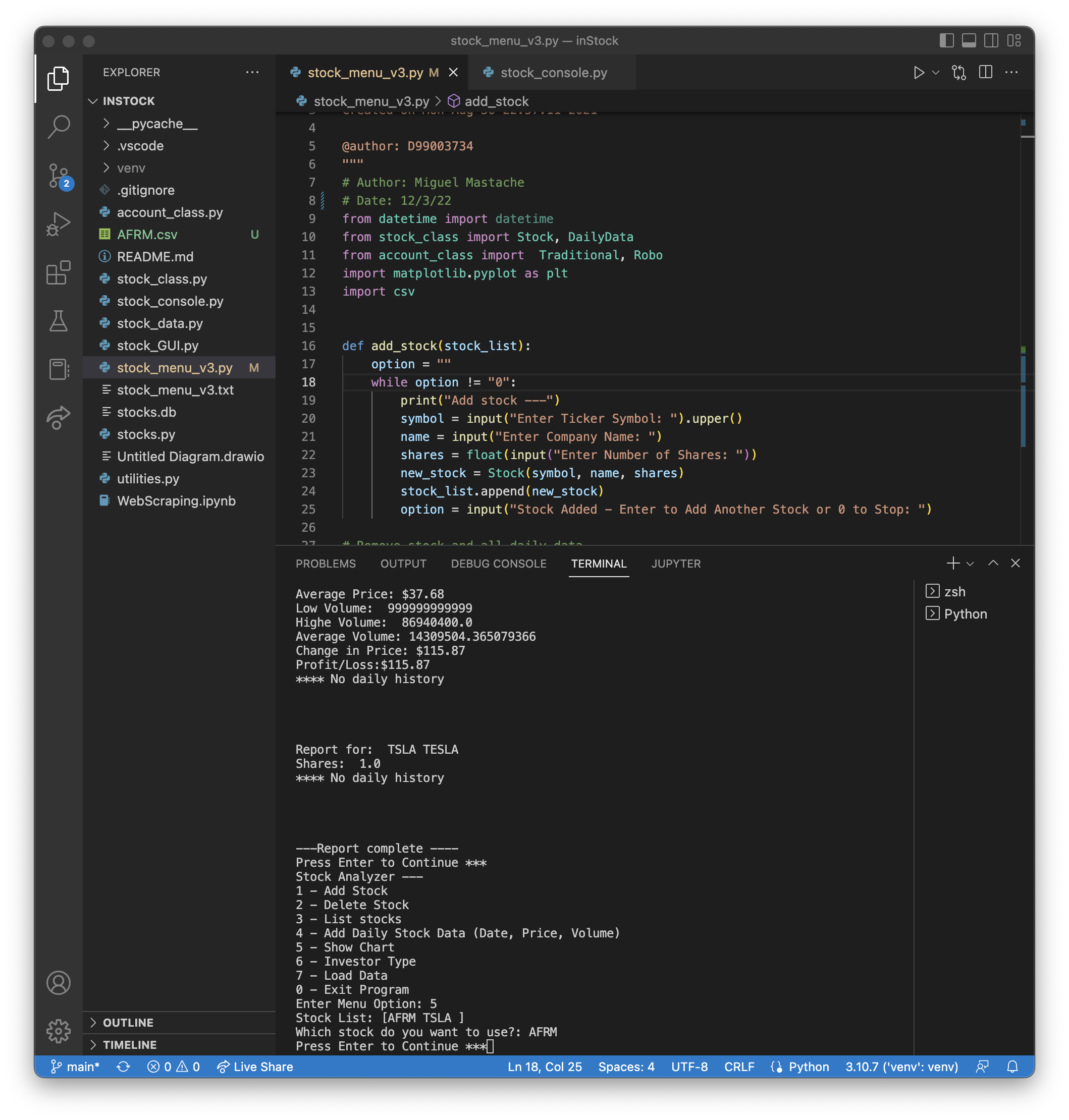 Importing data
Screenshot of the historical data import
CEIS150Module 7
GUI
By Miguel Mastache
12/6/22
Rubric
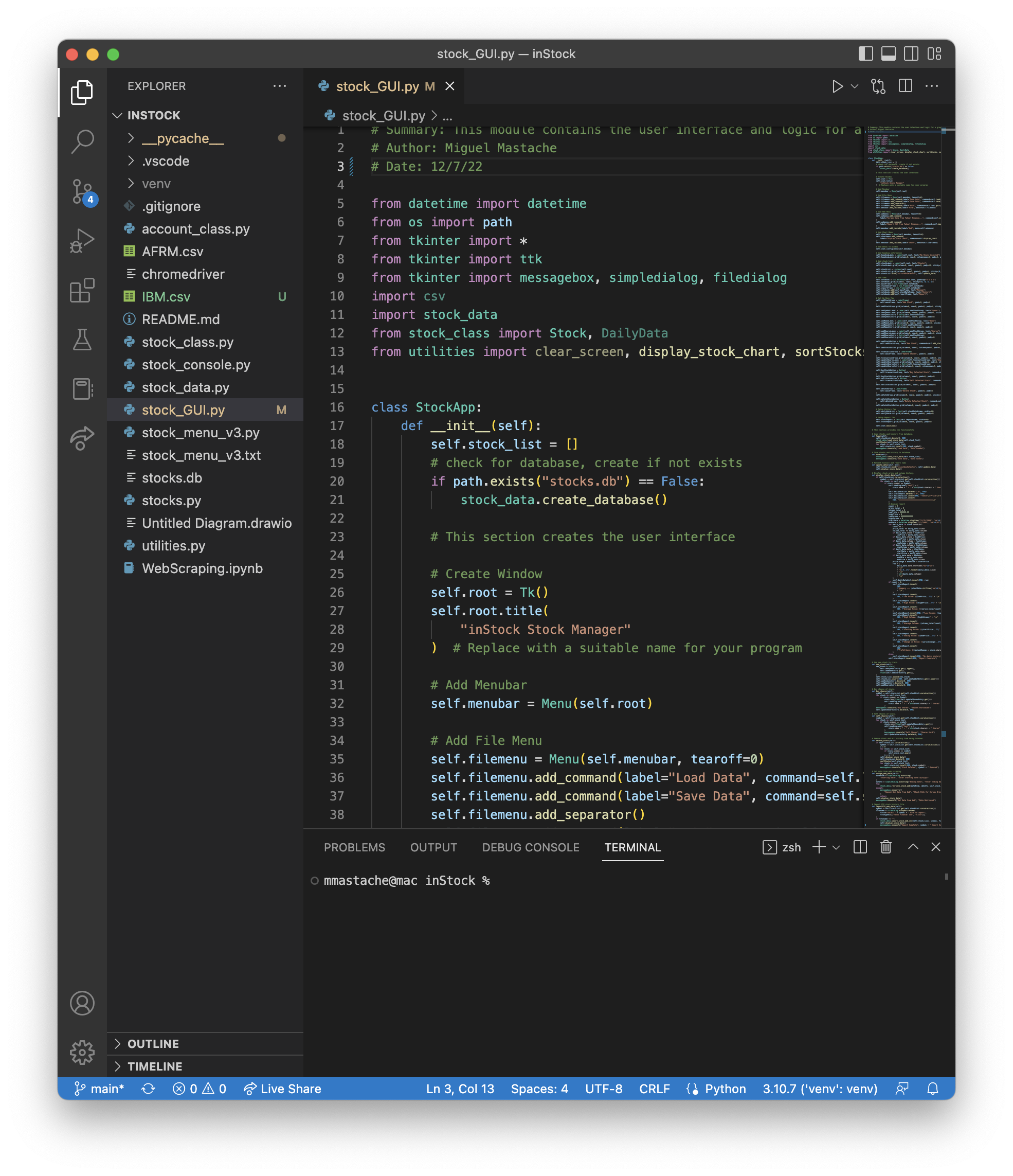 Code
Stocks in GUI
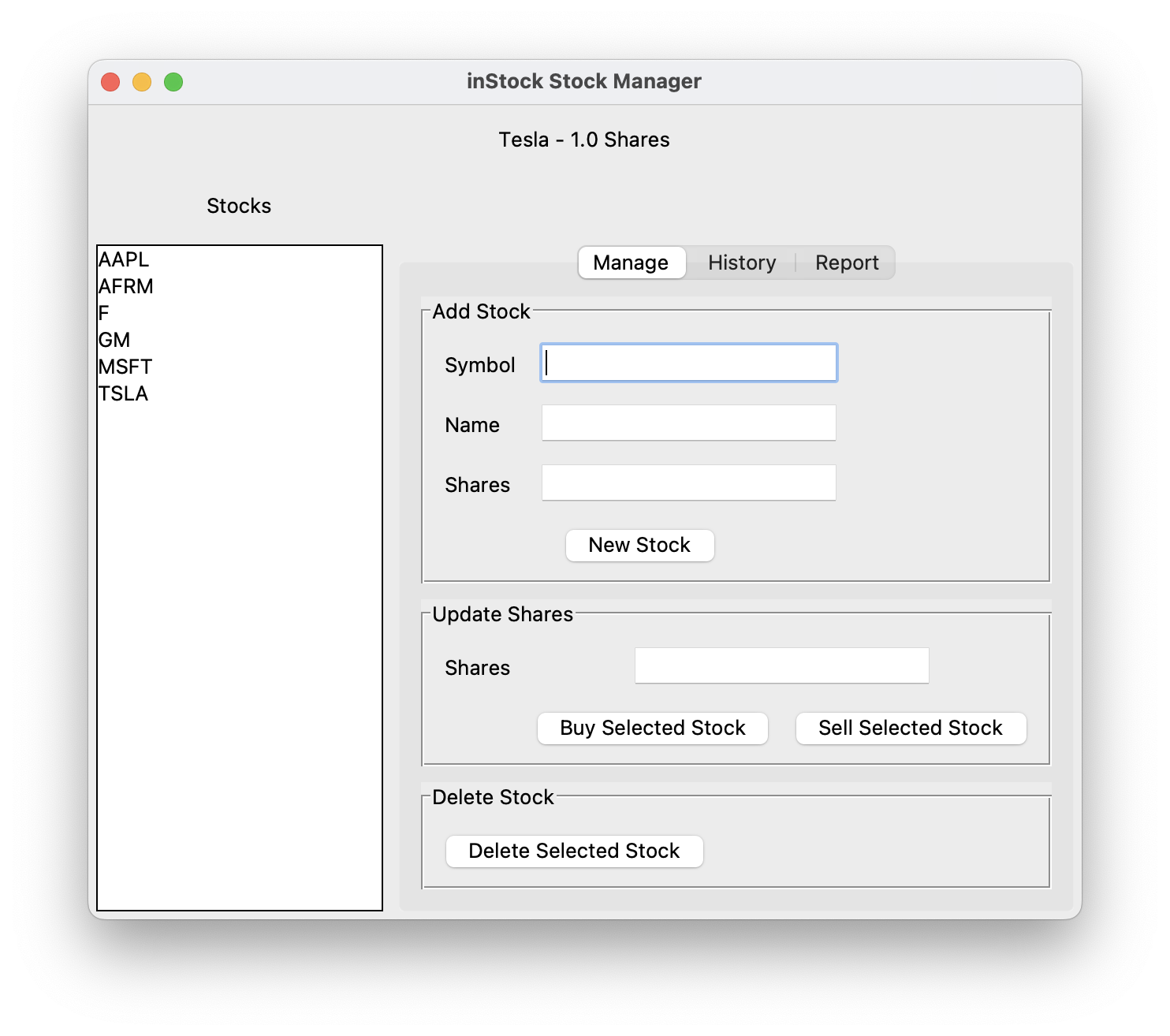 Paste a screen shot of your GUI working
History Tab
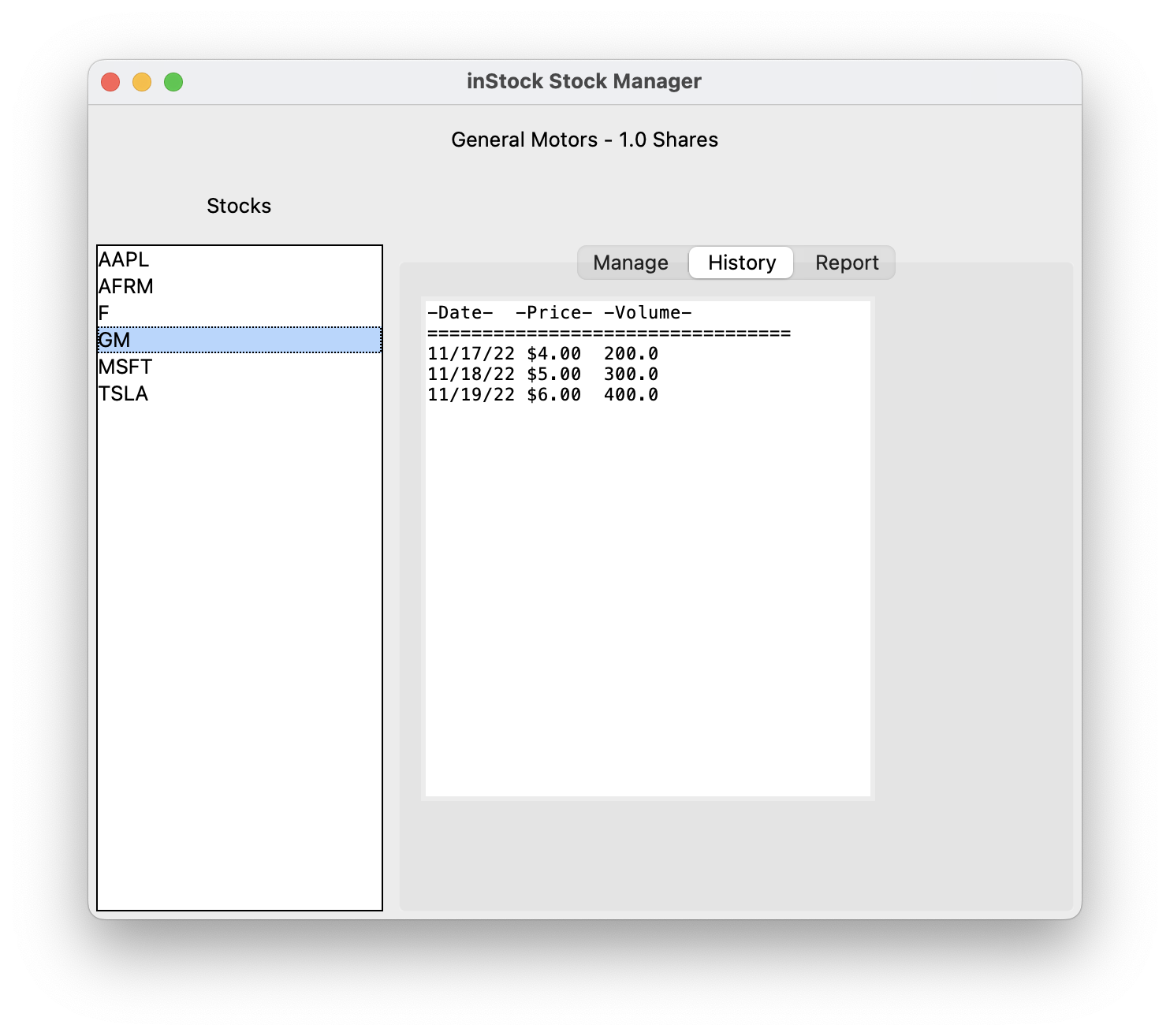 Paste a screen shot of your History tab with import working.
Report Complete
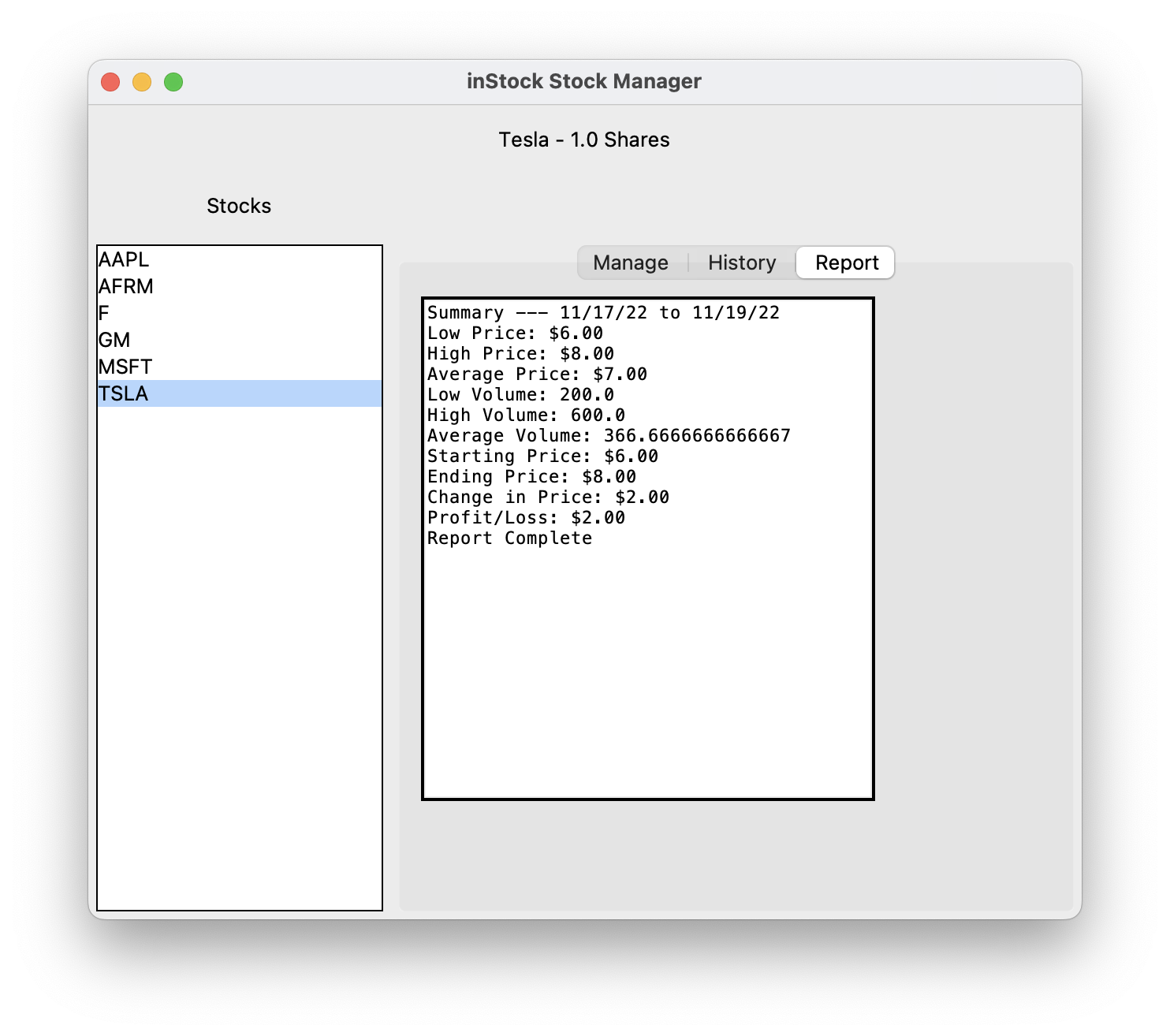 Paste a screen shot of your Report tab
CEIS150Module 7
Web Scraping
Rubric
History Tab
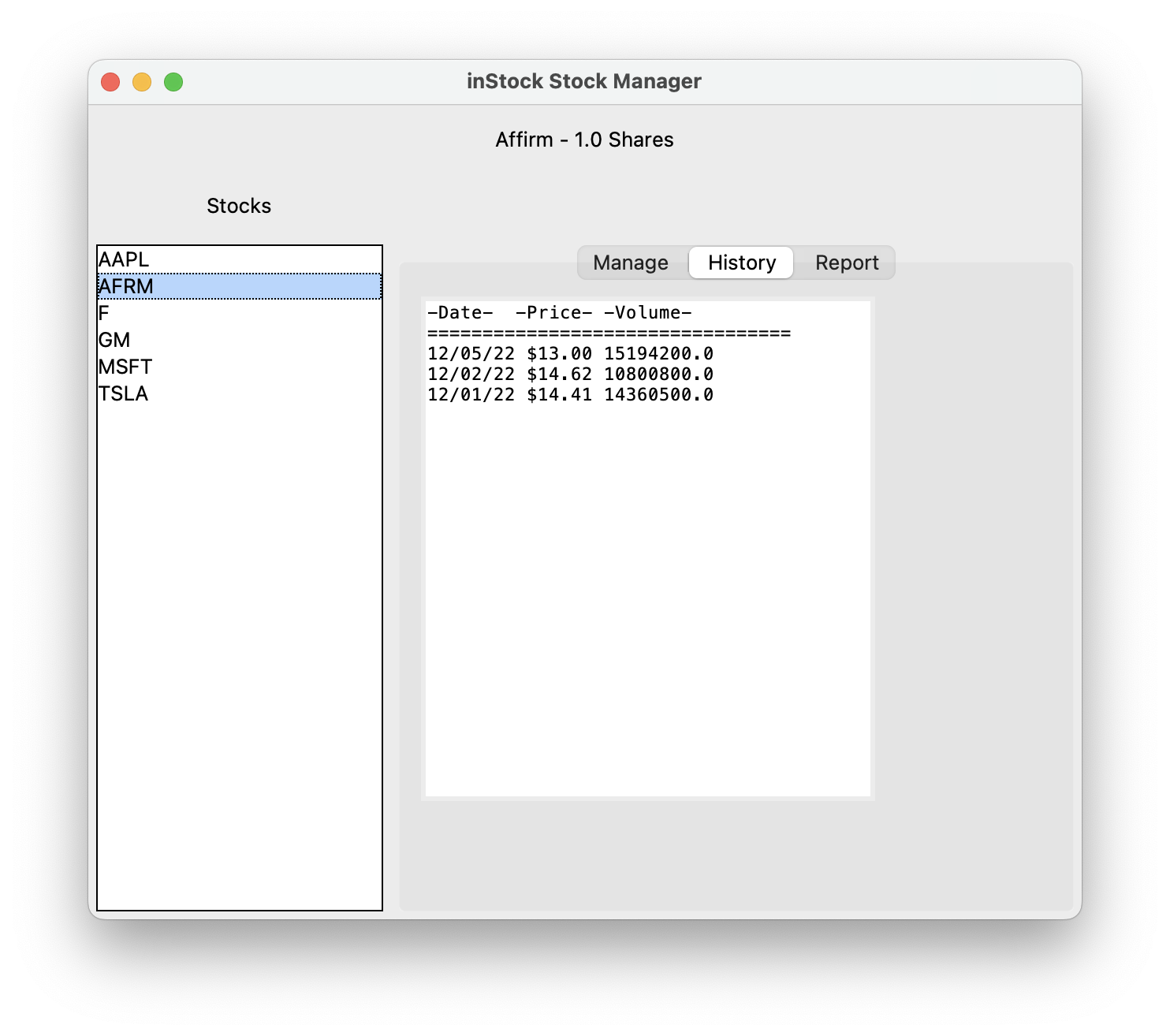 Paste a screen shot of your history tab.
Report Tab
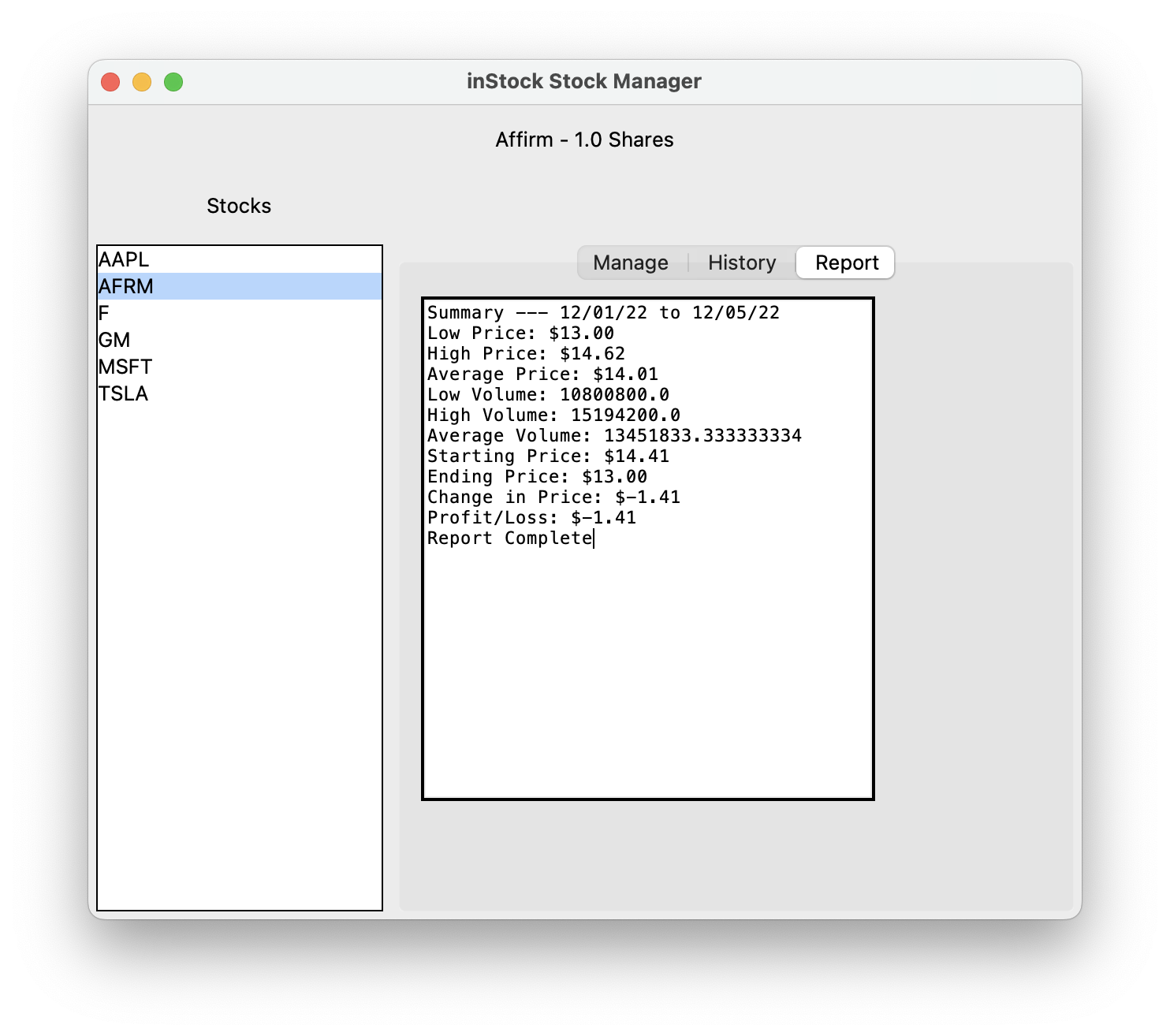 Paste a screen shot of your report tab.
Import Complete
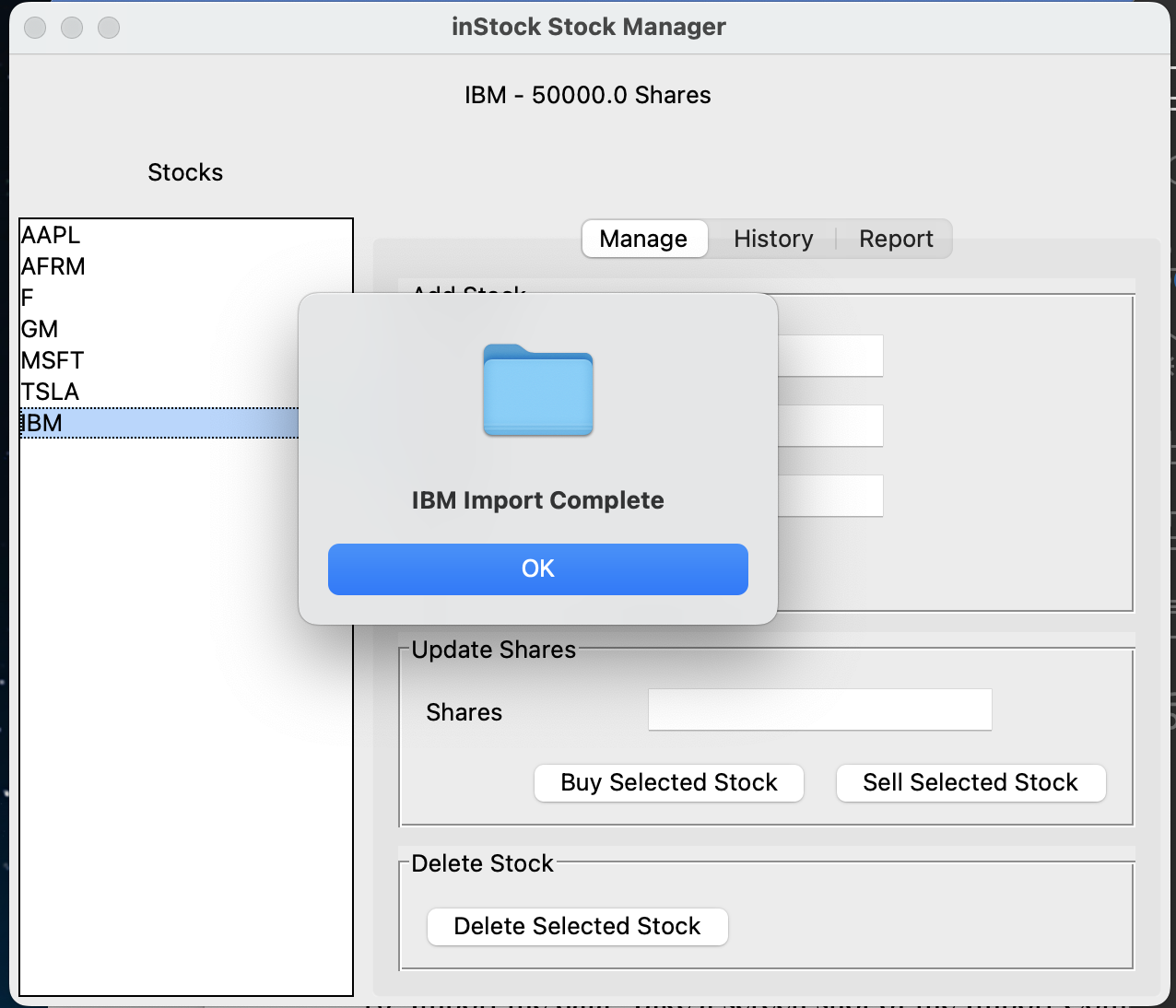 Paste a screen shot of your Import Complete confirmation message.